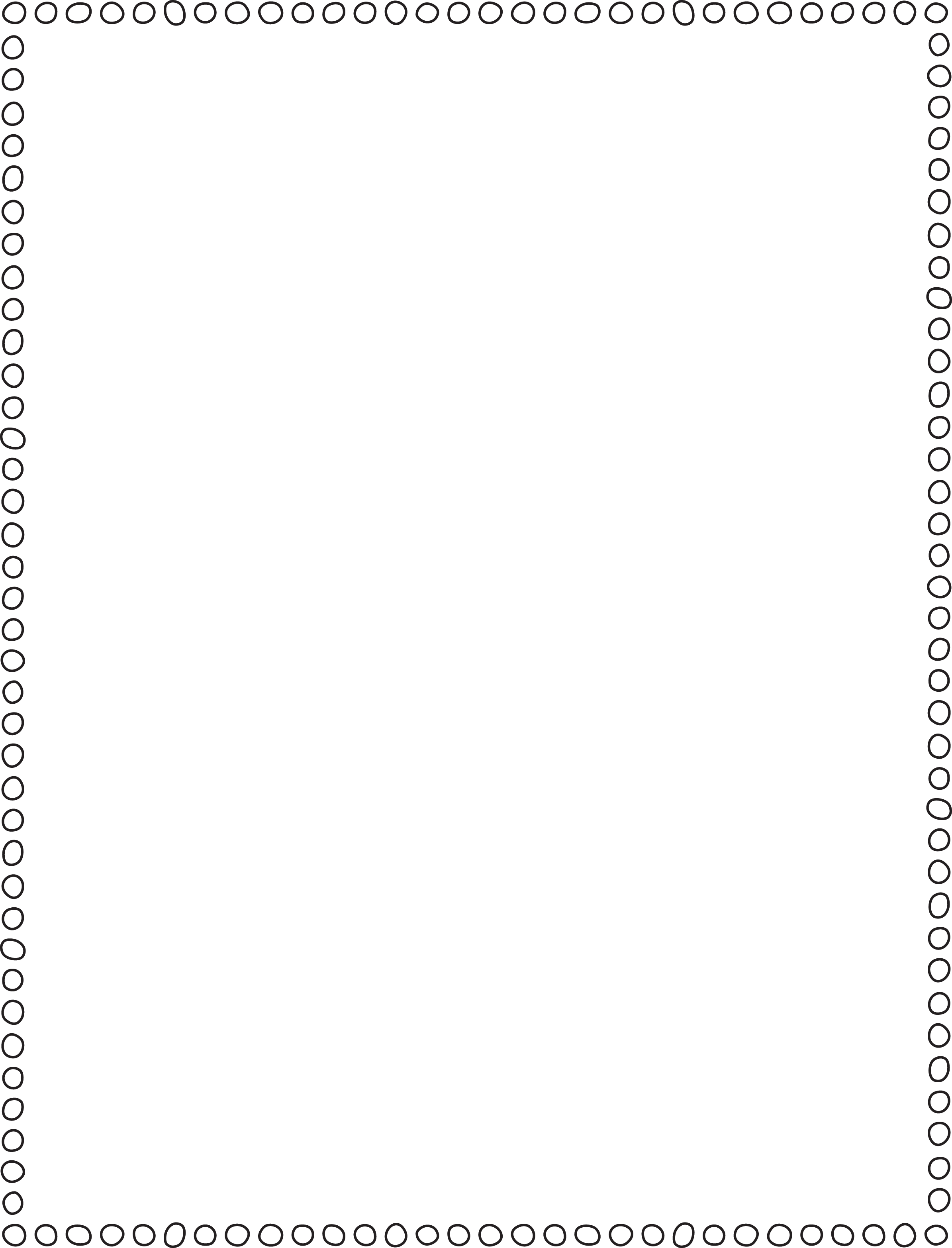 Mrs. Riddlehoover’s Schedule
First Grade
7:40-7:55 Announcements/ Morning Work
7:55-8:30 Calendar/Grammar/Writing 
8:35-9:00 Saxon Phonics
9:00- 9:15 Read-Aloud
9:15- 10:25 Reading Small groups
10:25 Bathroom break
10:30-10:50 RECESS 
10:55-11:20 Lunch
11:35-12:00 Envision Math
12:00-12:30 Math Stations
12:30-1:00 P.E.
1:00-1:30 Continued Math Stations OR
 Music (Monday)
Counselor (Tuesday)
Art/Library (Thursday)
1:30 Snack
1:45-2:30 Science/Social Studies
2:30 Pack up/Review Day/
Character Education
2:32 Send bus riders
2:45 Dismiss Car riders
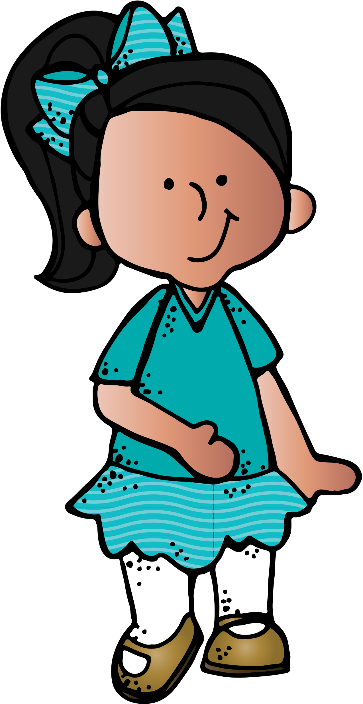 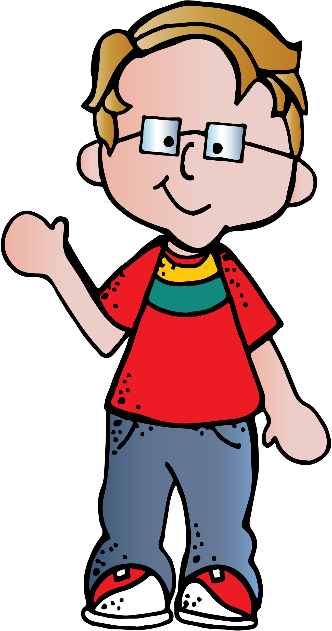